Написання Н та НН у прислівниках
Мета:
поглибити знання учнів про суфіксальний спосіб творення прислівників та правила їх з -н- і -нн-; формувати загальнопізнавальні вміння правильно утворювати прислівники за допомогою суфіксів, пояснювати їх написання, спираючись на правила орфографії;
розвивати творчі вміння використовувати прислівники у власних висловлюваннях;
за допомогою мовленнєво-комунікативного дидактичного матеріалу виховувати любов і повагу до мови.
Зібратися разом – це початок,
 триматися разом – це прогрес,
 працювати разом – це успіх.
                   Генрі Форд,американський підприємець
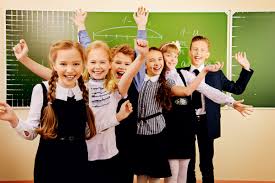 Мовне спостереження
Прочитайте пари слів, визначте, від якої частини мови утворилися прислівники.
Порівняйте  написання н і нн , зробіть висновок. Сформулюйте правило вживання
Нежданий – неждано                                     Студений – студено
Невгамовний – невгамовно
Духмяний – духмяно
Старанний - старанно                         
Буденний – буденно
Невпинний - невпинно
Нездоланний – нездоланно
Написання Н у прислівниках
У прислівниках, утворених від прикметників з Н, пишемо одну літеру Н
слухняний – слухняно
несподіваний - несподівано
полегшений – полегшено
вихований - виховано
У прислівниках, утворених від пасивних дієприкметників з Н, пишемо одну літеру Н
Написання НН у прислівниках
У  прислівниках утворених від прикметників із нн, пишемо дві літери НН
сонний – сонно
страшенний – страшенно
несказанний - несказанно
Запам’ятай!
З НН пишуть прислівники спросоння, попідтинню, навмання, востаннє
Словниковий диктант
Радіс..о, сум..о, бездога..о, ю..о, страше..о, височе..о, упевне..о, лагід..о, безцеремо..о, тьмя..о, шале..о, зако..о, вихова..о, недійсне..о, беззвуч..о, несказа..о, незрівня..о, змістов..о, відповідаль..о, невпи..о, піднесе..о, навма..я, незліче..о, сезо..о, напруже..о, сумлі..о.
Добери синонім
До поданих прислівників дібрати слова-синоніми з довідки. Пояснити за допомогою вивчених правил.
      Журливо,  по секрету, виснажливо, млисто, несправедливо, казково, важливо, щиро, зразково, дбайливо, увічливо, суворо, загадково, убого, дохідливо.
Довідка. Делікатно, незбагненно, упереджено, сумно, гостинно, доступно, таємно, туманно, нездійсненно, цінно, старанно, жалібно, невблаганно, злиденно, трудно.
Розподільний диктант
Від поданих слів утворити прислівники і записати у дві колонки з Н та НН.
    Поважний, щоденний, стражденний, пригнічений, засоромлений, несказаний, незрівнянний, наполоханий, незмінний.
Лінгвістична гра «Третє зайве»
У кожному рядку підкреслити зайвий прислівник. Поясніть, за якими ознаками ви визначали. 
1. Спокійно, злякано, старанно.
2. Незліченно, захоплено, повільно.
3. Охайно, натхненно, невгамовно.
4. Бездоганно, вільно, сонно.
Вибірковий диктант
Серед поданих слів виписати прислівники, які пишуться з однією літерою Н.
   Стара…о, навма…я, щоде…о, безупи…о, замрія…о, зра…я, зліс…о, ці…о, буде…, постій…о, незмі…о, стихій…о, мир…о, спросо…я, схваль…о, сумлі…о, сумнів…о, попідвіко…ю.
Творчий диктант
Побудувати словосполучення, додавши до поданих слів прислівники за змістом з вивченою орфограмою. Пояснити за допомогою правил написання.
    Слухати …, виконувати …, писати …, виховувати …, запитувати …, дивитися …, давати …, співати …, критикувати …, малювати … .
Рефлексія
На уроці я…
 дізнався/дізналася…
 зрозумів/зрозуміла…
 навчився/навчилася…
Найбільший мій успіх – це …
Найбільші труднощі я відчув/відчула …
Я не вмів/вміла, а тепер вмію …
Домашнє завдання
Вивчити матеріал параграфа.
Виконати вправу….